State and Economy
Rafael Marques
Introduction
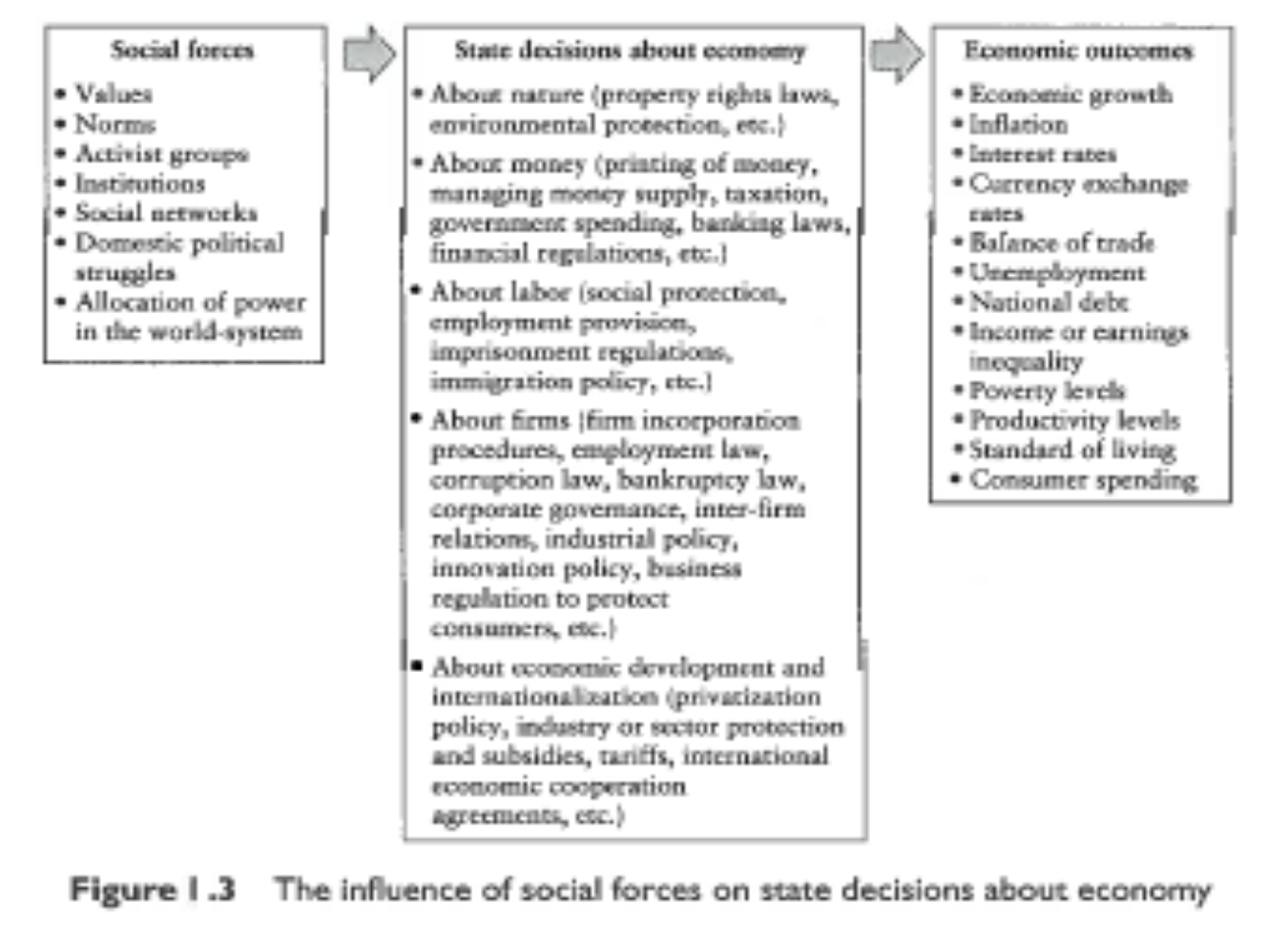 Three Worlds of Welfare State
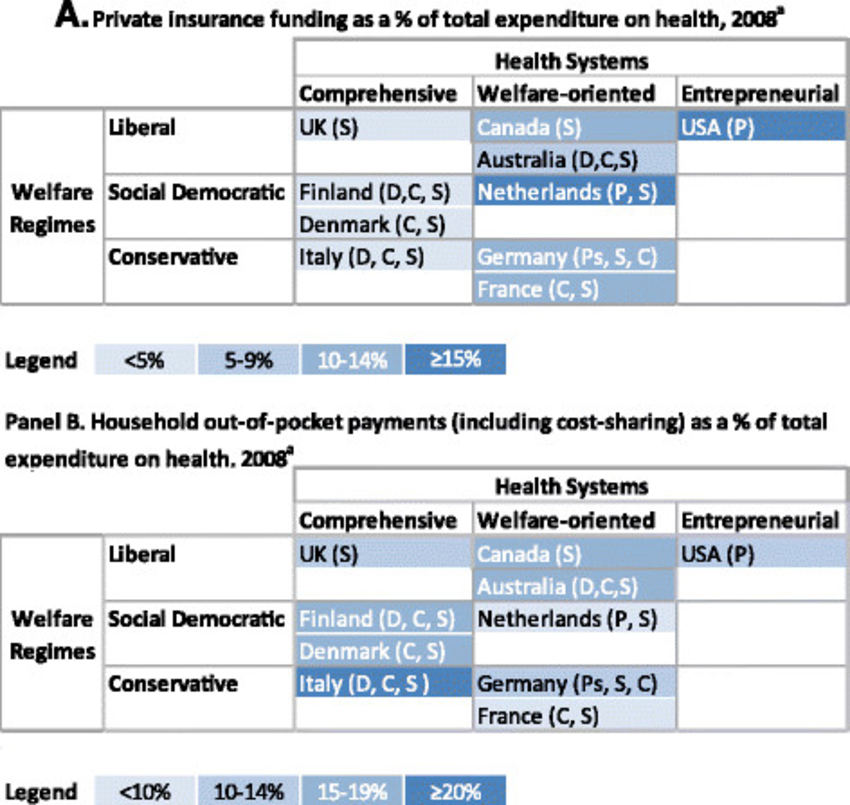 Welfare State
Welfare State
The Welfare System
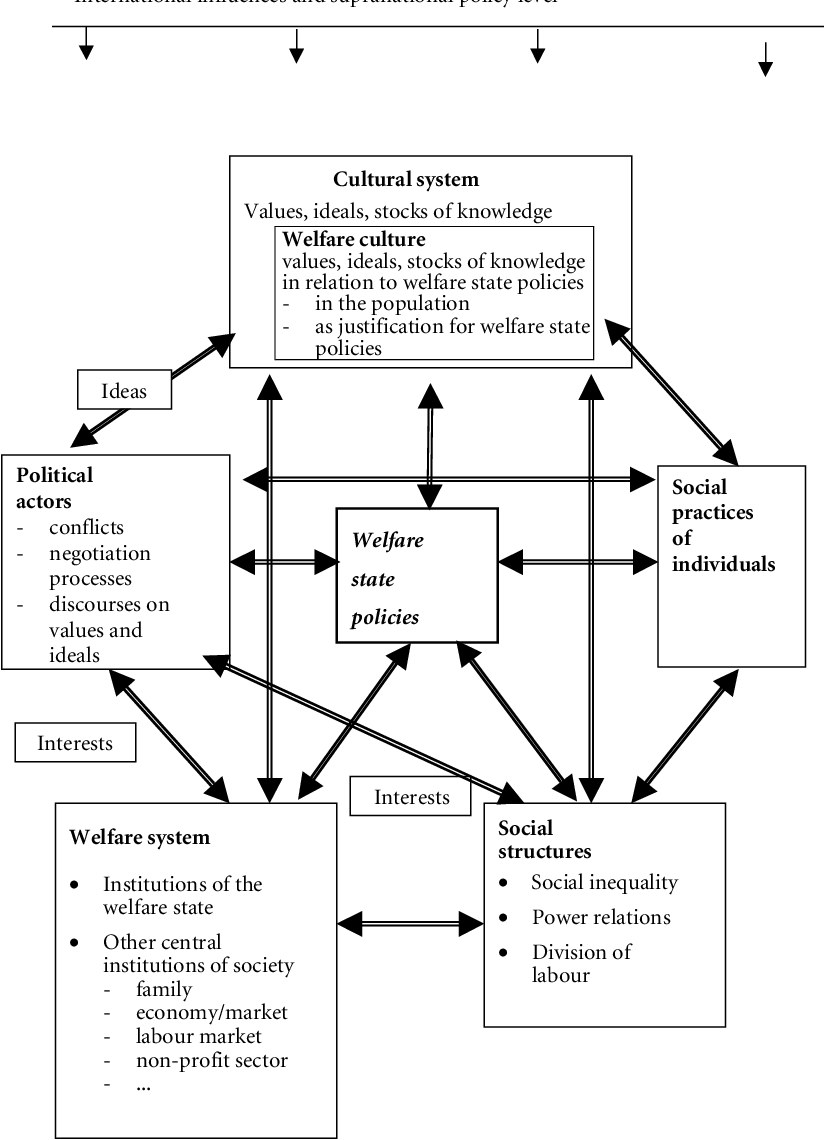 The Shadow Economy
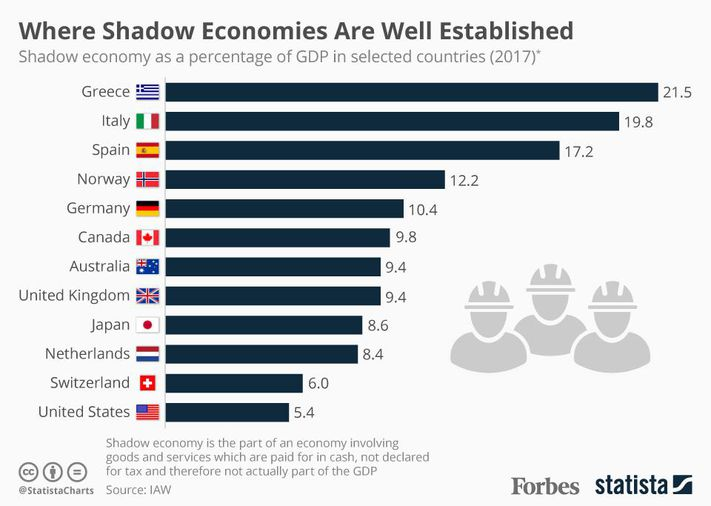 Shadow Economy, Employment,and Poverty in Europe
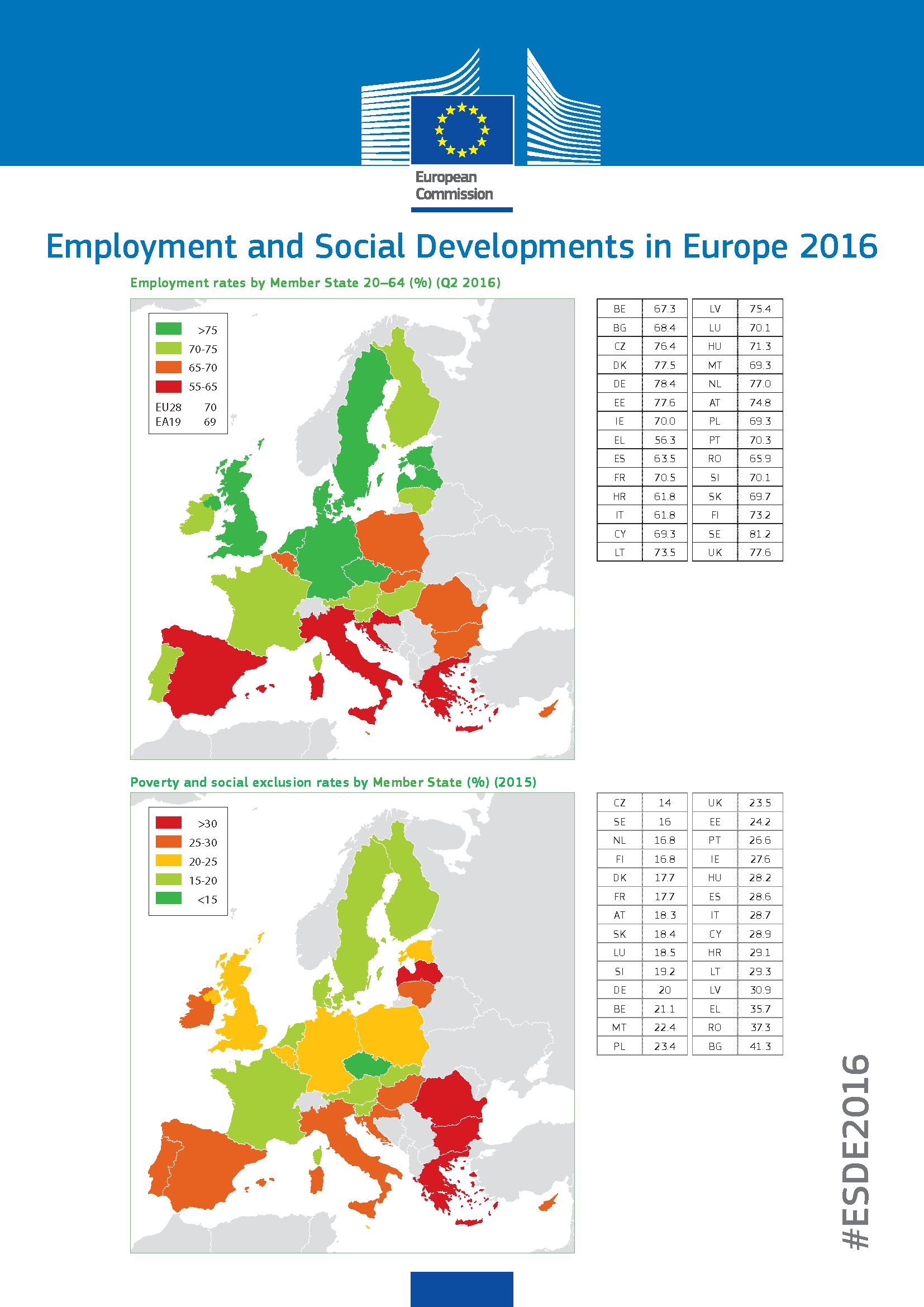 Shadow Economy
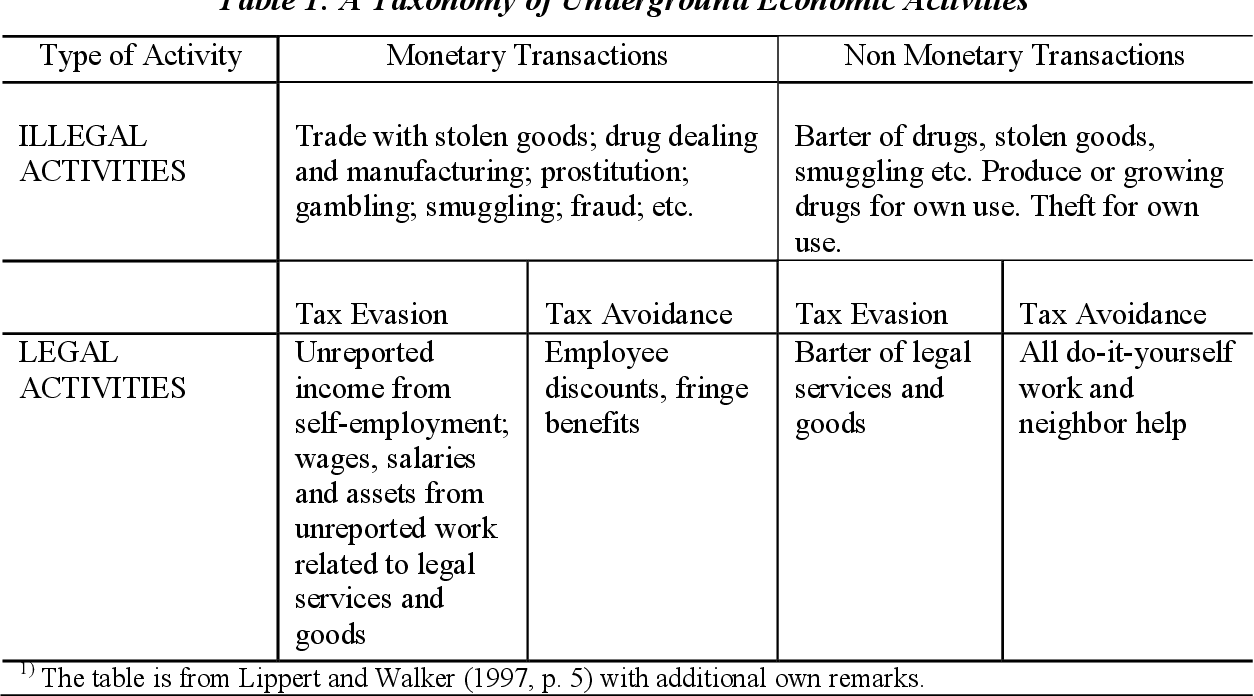 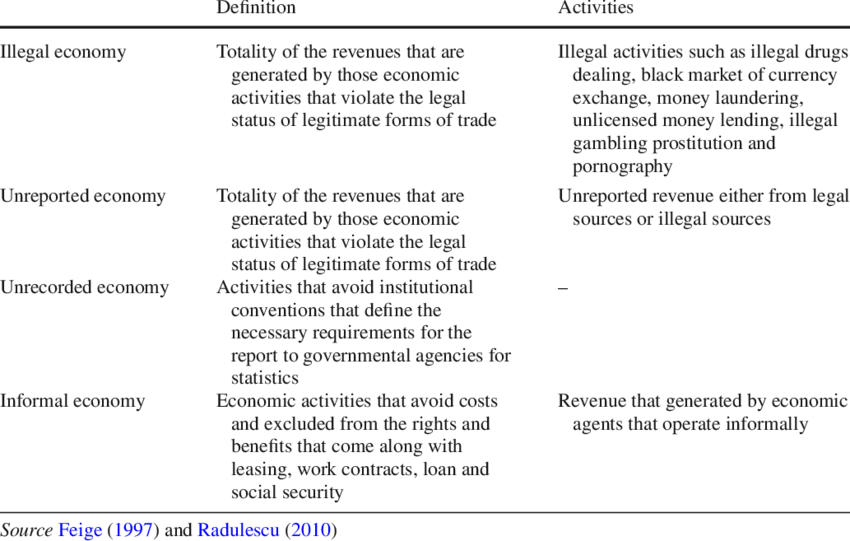 Informality
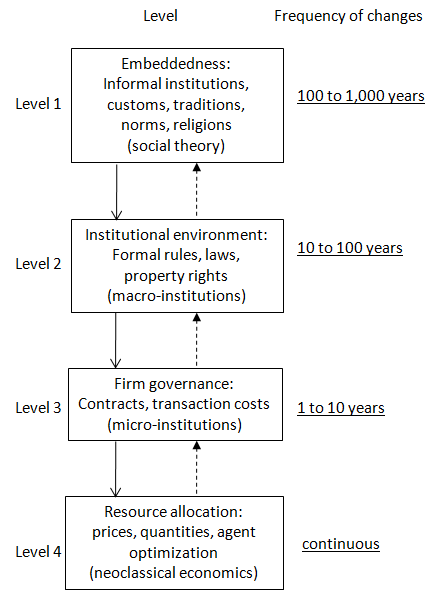 Taxation
Taxation
Sovereign Wealth Funds
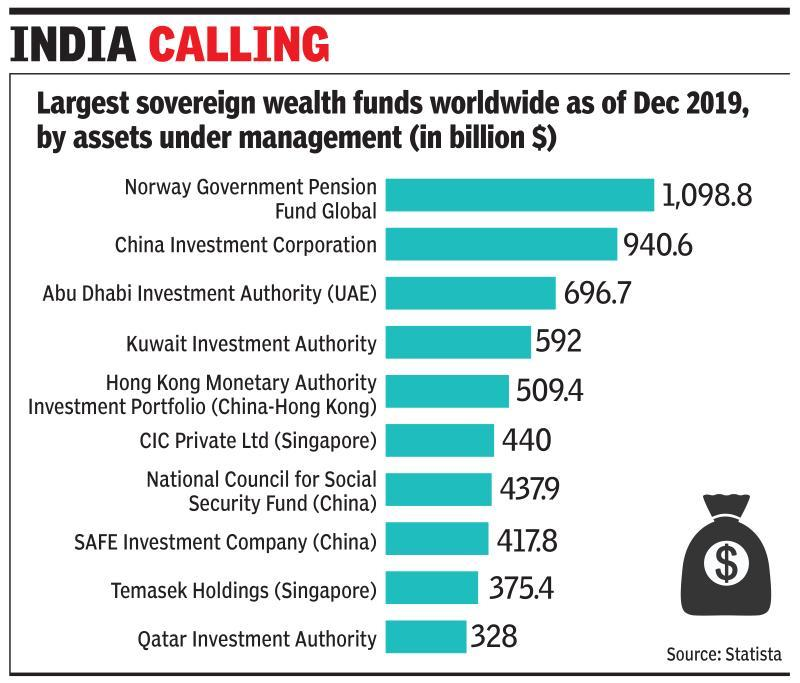 Varieties of Capitalism
Varieties of Capitalism
Varieties of Capitalism
Crony Capitalism and Corruption
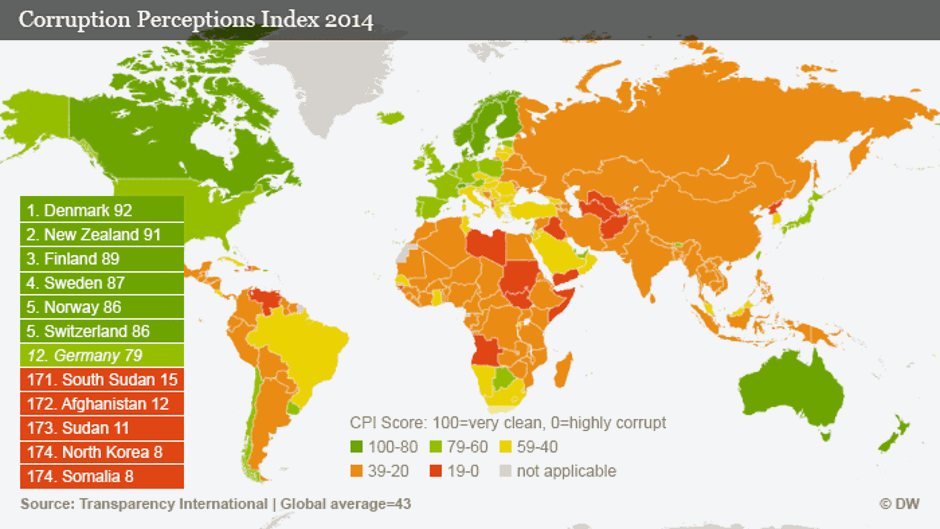 Corruption and Human Development
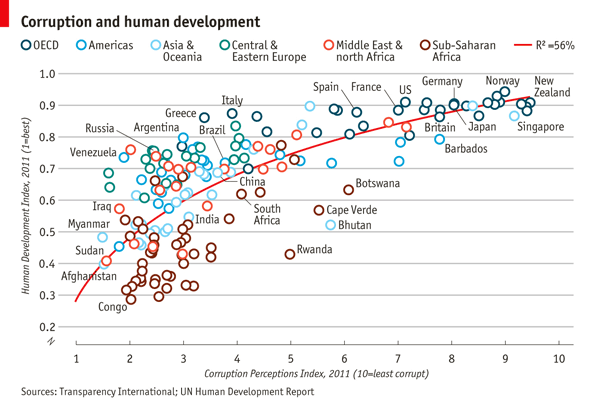 Development Models